Biztonságos munkavégzés személyemelővel, targoncávalVillamosenergia – ipari Munkavédelmi Képviselők FórumaBikal
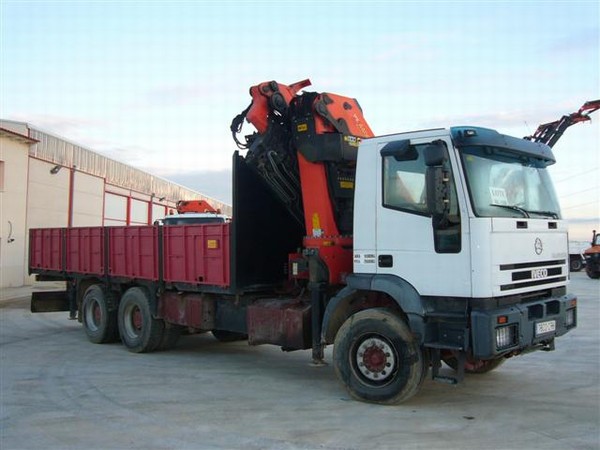 Spiegel István
Emelőgép szakértő
2015. április 22.
Személyek gépekkel történő emelése
Többféle megoldás lehetséges pl.
Kosaras darukkal
Darukra szerelt, függesztett emelőkosarakkal
Targoncákra szerelt kosarakkal
Ollós emelőkkel

Állandó és ideiglenesen használt személyemelők
Palfinger PK 44002 daru
3
5
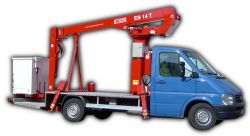 Néhány példa az emelőeszközök kiválasztásának szempontjaira
Magasság igénye
Oldaltávolság igénye
Kosárban lévő terhelés (létszám, anyag, dinamikai terhelés)
Talaj adottságai
14/2004. (IV. 19.) FMM rendelet a munkaeszközök és használatuk biztonsági és egészségügyi követelményeinek minimális szintjéről
40. § (1) A munkavállalókat csak erre a célra kialakított emelőgéppel, illetve kiegészítő berendezéssel lehet emelni.
(2) Kivételesen technológiai, kármegelőzési okból az (1) bekezdésben foglaltaktól eltérően is lehet emelni a munkavállalót, ha a munkáltató megfelelő intézkedéseket tesz a biztonságos emelés feltételeinek maradéktalan megvalósítására és biztosítja az emelés idejére a szükséges felügyeletet. 

47/1999. (VIII. 4.) GM rendelet Emelőgép Biztonsági Szabályzat kiadásáról
2.9. Ideiglenesen személyemelésre használt emelőberendezés
Nem személyemelésre készült, de személyek magasba emelésére ideiglenesen alkalmassá tett emelőberendezés.
2.16. Személytartó
A személyemelő személyek befogadására alkalmas teherfelvevő eszköze, amely a biztonságos magasbaemelést és munkavégzést szolgálja.
Legfontosabb vonatkozó jogszabályok és szabványok
1993. évi XCIII. Törvény a munkavédelemről  a végrehajtásáról szóló 5/1993. (XII. 26.) MüM rendelettel egységes szerkezetben
14/2004. (IV. 19.) FMM rendelet a munkaeszközök és használatuk biztonsági és egészségügyi követelményeinek minimális szintjéről
16/2008. (VIII. 30.) NFGM rendelet a gépek biztonsági követelményeirőlés megfelelőségének tanúsításáról
47/1999. (VIII. 4.) GM rendelet Emelőgép Biztonsági Szabályzat kiadásáról
65/1999. (XII. 22.) EüM rendelet a munkavállalók munkahelyen történő egyéni védőeszköz használatának minimális biztonsági  és egészségvédelmi követelményeiről
MSZ EN ISO 12100:2011 Gépek biztonsága. A kialakítás általános elvei. Kockázatértékelés és kockázatcsökkentés
MSZ EN 14502-1:2010 Daruk. Személytartó berendezések. 1. rész. Függesztett emelőkosár.
MSZ EN 14502-2:2010 Daruk. Személytartó berendezések 2. rész. Emelhető kezelőhelyek
MSZ-04-93:1990  Személyemelésre ideiglenesen felhasználható emelőberendezések biztonságtechnikai kiegészítő követelményei.
Személyi feltételek
Megfelelő számú, gyakorlatú munkavállaló
Előzetes, időszakos orvosi vizsgálaton megfelelt munkavállaló
Munkaeszközök használatára jogosult munkavállaló
Munkavédelmi oktatás (általános és időszakos – helyi sajátosságokra is

Csoportos munkavégzés - irányítás
Az egészséget nem veszélyeztetőés biztonságos munkavégzés személyi feltételei
Mvt.49. § (1)  A munkavállaló csak olyan munkára és akkor alkalmazható, ha
a) annak ellátásához megfelelő élettani adottságokkal rendelkezik,
b) foglalkoztatása az egészségét, testi épségét, illetve a fiatalkorú egészséges fejlődését károsan nem befolyásolja,
c) foglalkoztatása nem jelent veszélyt a munkavállaló reprodukciós képességére, magzatára,
d) mások egészségét, testi épségét nem veszélyezteti és a munkára – külön jogszabályokban meghatározottak szerint – alkalmasnak bizonyult.
A munkára való alkalmasságról külön jogszabályban meghatározott orvosi vizsgálat alapján kell dönteni.
11
47/1999. (VIII. 4.) GM rendelet Emelőgép Biztonsági Szabályzat kiadásáról
I. fejezet 5.1. Emelőgép-kezelő
Emelőgépet önállóan az a személy kezelhet, aki
– 18. életévét betöltött, vagy szakmunkás,
– a feladat elvégzésére a vonatkozó jogszabály6 szerint előzetes és időszakos orvosi vizsgálat alapján alkalmas,
– rendelkezik az emelőgép kezelésére államilag elismert szakképesítéssel és a helyváltoztatásra is képes emelőgép esetében – ha azt maga vezeti – az ahhoz szükséges vezetői engedéllyel.
12
3.    PÁLYATÜKÖR
3.1.    A szakképesítéssel legjellemzőbben betölthető munkakör(ök), foglalkozás(ok)
12/2013. (III. 29.) NFM rendeleta nemzeti fejlesztési miniszter ágazatába tartozó szakképesítések szakmaiés vizsgakövetelményeiről, valamint egyes, szakmai és vizsgakövetelmények kiadásáról szóló miniszteri rendeletek hatályon kívül helyezéséről
13
12/2013. (III. 29.) NFM rendeleta nemzeti fejlesztési miniszter ágazatába tartozó szakképesítések szakmaiés vizsgakövetelményeiről, valamint egyes, szakmai és vizsgakövetelmények kiadásáról szóló miniszteri rendeletek hatályon kívül helyezéséről
7.3.1.2.3. Személyemelők és szerelőállványok
-    Emelőállvány, oszlopos kúszó munkaállvány
-    Építési teheremelő
-    Függesztett rendszerű, mozgó munkahíd
-    Függőlegesen vezetett fülkéjű, építési személy- és teherfelvonók
-    Hidraulikus szerelőkosaras gépjármű
-    Hidraulikus szerelőkosaras utánfutó
-    Hídvizsgáló
-    Mobil szerelő állvány
-    Mobil szerelő kosár
-    Ollós emelőállvány
-    Egyéb Személyemelők és szerelőállványok
14
I. Fejezet 6. Munkavédelmi oktatás
6.1. Az emelőgép kezelőjét, a kötözőt és a karbantartót munkavédelmi oktatásban kell részesíteni:
– a munkába állása előtt,
– legalább hat hónapos távollét után.
6.2. Ismétlődő, illetőleg rendkívüli munkavédelmi oktatásban kell részesíteni:
– az emelőgép kezelőjét, a kötözőt és a karbantartót évente legalább egy alkalommal,
– az emelőgép kezelőt, a más – általa korábban még nem kezelt – emelőgéptípus kezelése előtt.
6.3. A munkavédelmi oktatásokhoz az üzemeltető munkavédelmi szakképzettséggel rendelkező személlyel tematikát készíttet, amelynek ki kell terjednie a munkahelyek, munkaeszközök, a technológia kockázataira, annak elhárítására, a vonatkozó jogszabályok betartására.
6.4. Igazolható módon meg kell győződni a munkavédelmi ismeretek elsajátításáról.
Emelő- és rakodógép kezelők képesítése
A közúti közlekedési ágazatban használt önjáró emelő- és rakodógépek kezelőinek képzéséről és vizsgáztatásáról szóló közlekedési, hírközlési és energiaügyi miniszter 40/2009. (VIII. 31.) KHEM rendelete a következőket tartalmazza:
„8. § (4) Az építőgépkezelő munkakörök képesítéshez kötéséről és az építőgépkezelők képzéséről szóló 6/1980. (1. 25.) ÉVM-KPM együttes rendel et alapján kiadott építőgépkezelői jogosítvány a       bejegyzett géptípus kezelésére jogosít. Az e rendelet 2. mellékletében meghatározott gépcsoportokba tartozó gép kezelésére jogosító építőgépkezelői jogosítvány az emelő- és rakodógép kezelésér e 2015. december 31-ig jogosít."
16
Nemzeti Fejlesztési Minisztérium válaszának lényege
A rendelet hatálya alá nem tartozó emelési, rakodási műveletek esetében a 6/1980. (I. 25.) ÉVM-KpM együttes rendelet alapján emelő-rakodógépek kezelésére kiadott képesítések továbbra is érvényesek az építőgép kezelői jogosítványokban található bejegyzés szerint.
A KHEM rendelet hatálya csak a következőre terjed ki:
      „a közúti áruszállítást végző jármű megrakásához vagy ennek előkészítéséhez alkalmazott minden olyan önjáró emelő- és rakodógépre (járműre), továbbá járműre szerelt gépi berendezésre,amelyet anyagmozgatásra, rakodásra, emelésre … használnak (a továbbiakban együtt: emelő- és rakodógép),”
Így ha az emelőgéppel nem közúti áruszállítást végző járművet rakodnak meg, hanem pl. állványt, akkor arra már nem terjed ki a KHEM hatálya.
Ezt úgy kell érteni/értelmezni, hogy KHEM rendelet hatálya alá nem tartozó emeléseknél, rakodásoknál továbbra is érvényesek a 6/1980. (I. 25.) ÉVM-KPM együttes rendelet alapján kiadott „mustársárga” építőgép-kezelői jogosítványok, az azokba bejegyzett gépekre.
17
Munkaeszközök (termékek) megfelelősége
18
A termékbiztonsági és a munkavállalók biztonsága törvény európai háttere
Mvt.18.§ (3) Munkaeszközt üzembe helyezni, valamint használatba venni csak abban az esetben szabad, ha az egészséget nem veszélyeztető és biztonságos munkavégzés követelményeit kielégíti, és rendelkezik az adott munkaeszközre, mint termékre, külön jogszabályban meghatározott EK-megfelelőségi nyilatkozattal, illetve a megfelelőséget tanúsító egyéb dokumentummal (pl. tanúsítvány).

EK-megfelelőségi nyilatkozat
CE jelzés
Magyar nyelvű használati utasítás
20
Útmutató a gépekről szóló 2006/42/EK irányelv alkalmazásához - Második kiadás - 2010. június
2. cikk a) pont – harmadik francia bekezdés
. . .
„gép”:
. . .
— az első és második francia bekezdésben említett olyan együttes, amely akkor van
beszerelésre kész és működőképes állapotban, ha felszerelik egy szállítóeszközre,
vagy beszerelik egy épületbe vagy szerkezetbe,
21
16/2008. (VIII. 30.) NFGM rendeleta gépek biztonsági követelményeirőlés megfelelőségének tanúsításáról
A gépekre vonatkozó megfelelőségértékelési eljárások
5. § (3) A 4. mellékletben felsorolt gépek vonatkozásában – ha a gyártás során kielégítették a honosított harmonizált szabványok követelményeit, és e szabványok az összes vonatkozó alapvető egészségvédelmi és biztonsági követelményt előírják – a gyártónak vagy a meghatalmazott képviselőjének választása szerint a következő eljárások egyikét kell alkalmaznia:
a) az 5. mellékletben előírt módon a gépgyártás belső ellenőrzését mint megfelelőségértékelési eljárást vagy
b) a 6. mellékletben előírt EK-típusvizsgálati eljárást és a 5. melléklet 2. pontjában előírt belső ellenőrzést a gép gyártási fázisában vagy
c) a 7. mellékletben előírt teljes minőségbiztosítási eljárást.
22
Munkaeszközre vonatkozó speciális előírás
Mvt.21.§(5) A foglalkoztatáspolitikáért felelős miniszter rendeletében meghatározott egyes veszélyes munkaeszközök üzembe helyezésének feltétele továbbá az adott munkaeszköz megfelelőségvizsgálatán alapuló, a vizsgálat eredményét is tartalmazó, akkreditált szervezet által kiadott vizsgálati jegyzőkönyv.
 
1/b. számú melléklet az 5/1993. (XII. 26.) MüM rendelethez
Az Mvt. 21. §-ának (5) bekezdése alá tartozó egyes veszélyes munkaeszközök jegyzéke
1. Helyszíni összeszerelésű gépi meghajtású daruk
2. Járműürítés és -mozgatás helyszíni összeszerelésű különleges berendezései
3. Személyemelésre ideiglenesen felhasználható emelőberendezések
Útmutató a gépekről szóló 2006/42/EK irányelv alkalmazásához - Második kiadás - 2010. június
§ 37 Meghatározott tartóeszközre szerelt gép

A szállítóeszközre felszerelendő, illetve épületbe vagy szerkezetbe beszerelendő gép
megfelelőségértékelése a gépet, a tartószerkezetre vonatkozó előírásokat és az
üzembe helyezési utasításokat foglalja magában. A tartószerkezetére felszerelt
gépen el kell végezni a szükséges vizsgálatokat és ellenőrzéseket annak ellenőrzése
érdekében, hogy az megfelel-e az alapvető egészségvédelmi és biztonsági
követelményeknek. A gépen szereplő CE-jelölésnek és a gépet kötelezően kísérő
EK-megfelelőségi nyilatkozatnak magára a gépre, valamint az üzembe helyezésére
vonatkozó előírásokra és utasításokra is ki kell terjednie.
Az emelési műveletekre szánt gépek esetében a gyártó felel annak ellenőrzéséért,
hogy az üzembe helyezésre kész gép megfelel-e rendeltetési céljának – lásd a
következő részeket: §350–§352: a 4.1.3. ponthoz tartozó megjegyzések; és §361: az
I. melléklet 4.4.2. e) pontjához tartozó megjegyzések.
24
Üzemeltetés
30
Üzemeltetésre vonatkozó sajátos szabályok
3.3.2. Személyek emelése
3.3.2.1. Amennyiben külön jogszabály eltérően nem rendelkezik csak olyan térben szabad a személytartóval személyeket magasba emelni, ahol a nagy- és kisfeszültségű föld feletti szabadvezetékre történő ráhaladás kizárt, és a személytartóban lévő kezelőnek szabad manipulációs lehetősége van a kosárral elérendő hely környezetében.
3.3.2.2. Amennyiben külön jogszabály eltérően nem rendelkezik nagyfeszültségű föld feletti szabadvezeték közelében a biztonsági övezeten belül tilos az emelőberendezést személyemelésre felhasználni.
3.3.2.3. A személytartóban tartózkodók az irányító és a kezelő, valamint a talajszinten tartózkodók között egyezményes jelzésrendszert kell kialakítani. Ezt minden érintett személlyel el kell sajátíttatni. A vészjeladás és vészleállítás módját minden érintett személynek ismerni kell.
3.3.2.4. A beszálláskor, még emelkedés előtt a kezelő köteles ellenőrizni, hogy a vezérlőelemekkel az összes mozgás rendben végezhető-e.
3.3.2.5. Személytartóban tartózkodó személyek emelése idején az emelőberendezéssel teheremelés nem végezhető, illetve amíg a személytartót le nem szerelik, a horogszekrényt le kell szerelni.
3.3.2.6. Az emelőberendezés hatósugarában a személytartó alatt személyeknek tartózkodni tilos.
3.3.2.7. A magasba emelt személytartót szerkezethez, épülethez rögzíteni, kikötni tilos.
31
5.4. Ideiglenesen személyemelésre használt emelőberendezések
5.4.1. A horogszerkezetre felfüggesztett személytartóval üzemelő emelőberendezés emelőkötelét személyemelés előtt felül kell vizsgálni és a vizsgáló személynek írásban kell nyilatkoznia annak megfelelőségéről.
5.4.2. A személyemelésre ideiglenesen felhasznált emelőberendezésnek munkabiztonsági szempontból kifogástalannak és üzemképesnek kell lennie, hibás géppel személyemelést megkezdeni nem szabad.
5.4.3. Villamos hegesztési munkálatokat a személyemelő berendezésből csak akkor szabad végezni, ha:
– a személyemelő felfüggesztése szigetelt, vagy
– olyan mértékű elektromos ellenállású, elektromosan vezető kapcsolat áll fenn külön a villamos hegesztő készüléken a személyemelő és a munkadarab csatlakozókapcsa között, amely áramütést nem okozhat.
32
5.4.5. Gémszerkezetre függesztett személytartót csak a kijelölt személyek szerelhetnek fel a gémfejre. A szerelés olyan legyen, hogy a véletlen kilazulás kizárt legyen.
5.4.6. Minden esetben, amikor a személytartót az emelőberendezéssel összekapcsolják, az összes előírt ellenőrzőműveletet és vizsgálatot el kell végezni, és annak eredményét az emelőberendezés naplójában írásban kell rögzíteni.
5.4.7. Tilos a személytartóra létrát, dobogót, pódiumot, kilépőt, egyéb magasító, szélesítő járdát, segédeszközt felszerelni, vagy azon felmászni.
5.4.8. Az emelőberendezés telepítésével kell kizárni annak lehetőségét, hogy a személytartó olyan irányú mozgást végezhessen, amellyel veszélyes térbe kerülhet, vagy a veszélyeztetést kell megszüntetni.
5.4.9. A személytartók leszerelése után az emelőberendezést vissza kell állítani teheremelő üzemmódba. Minden ehhez előírt műveletet ellenőrizni kell.
33
3.4. Személyek (ön)mentése
3.4.1. Amikor személyeket személytartóban magasba emelnek, a mentésre (önmentésre) előre fel kell készülni, hogy az emelőberendezés meghibásodása esetén a személyeket az elvárási időn belül a talajszintre lehessen hozni.
3.4.2. A mentésre magát az emelőberendezést kell elsősorban alkalmassá tenni, hogy segédenergiával vagy kézi erővel, gravitációval legyen lehetőség a személytartó leengedésére.
3.4.3. Amennyiben biztonságos megoldással nem lehetséges az emelőberendezés kézi működtetése, ott egyéni mentő (önmentő) készüléket kell alkalmazni.
3.4.4. Azoknál a személytartóknál, ahol az önmentő alkalmazása és megléte kötelező, csak olyan személyeket szabad a személytartóval felemelni, akik saját mentésüket (önmentésüket) képesek biztonságosan végrehajtani.
3.4.5. A személytartóból, a magasban elakadást imitálva, az önmentést időszakonként gyakoroltatni kell.
34
III. fejezet 2.12. Mentés
A magasban rekedt személy biztonságos lehozása a talajszintre.
III. fejezet 2.14. Önmentés
A magasban rekedt személytartó önerőből való elhagyása, biztonságos módon és eszközökkel.
2.21. Vészleeresztés
A személytartó bármely helyzetéből való alaphelyzetbe juttatása üzemzavar esetén abból a célból, hogy a benntartózkodók biztonságosan elhagyhassák azt.
3.4.6. Amikor a személytartóban felemelt helyzetben többen tartózkodnak, csak abban az esetben elégséges egy önmentő készülék, ha azzal mindenki képes egyenként, egymás után bármely helyzetből leereszkedni. Ezek az önmentők alulról, vagy felülről újra felhúzhatók legyenek.
3.4.7. Ellenőrizni kell minden egyes üzem behelyezéskor, hogy a személytartóban az önmentő készülék ott van-e, és üzemképes-e. Az önmentő készülék mentőkötelét félévenként felül kell vizsgálni, és írásban nyilatkozni kell további felhasználhatóságáról. A mentőkötél hossza tegye lehetővé a talajra érést a személytartó legmagasabb helyzetéből is.
3.4.8. A személytartón előre ki kell jelölni és megkülönböztető színezéssel kell jelezni azt a garantált teherviselő pontot, ahová a mentő (önmentő) eszközöket kell erősíteni.
36
8.5. Közterületek környezetében végzett emelés
8.5.1. Ha az emelőgépet közforgalmi utak, vasúti vágányok, repülési útvonalak és repülőterek, valamint vízi létesítmények vagy útvonalak (közterületek), lakott épületek hatósugarával érintett közelébe telepítik, illetőleg üzemeltetik, akkor a létesítmény tulajdonosának, üzemeltetőjének, kezelőjének előírásait is figyelembe véve – a várható kockázatok csökkentése érdekében – a biztonságos üzemeltetés feltételeit utasításban kell rögzíteni.
8.5.2. A közterületekre kihatóan felállított emelőgép esetén az emeléstechnológiai utasításban rögzíteni kell legalább a következőket:
– az alkalmazásra kijelölt emelőgép típust a felállítási hely pontos megjelölésével,
– az engedélyezett emelési műveleteket,
– az üzemelési terület behatárolását,
– a felállítandó jelzőtáblákat és irányító berendezéseket;
– a pótlólagos biztonsági berendezéseket és intézkedéseket (pl. hajtómű kiiktatás, illetőleg reteszelés),
– forgalomszabályozást, -elterelést,
– védőtető alkalmazását.
37
8.6 A nagy- és kisfeszültségű föld feletti szabadvezeték közelében végzett emelés.
8.6.1A nagy- és kisfeszültségű föld feletti szabadvezeték közelében üzemeltetett emelőgépnél a vezetékeket feszültségmentesíteni kell. Ha ez nem lehetséges, akkor a külön jogszabályban25 feszültségszinttől függően meghatározott biztonsági távolságot kell biztosítani.
A vonatkozó jogszabályban foglaltakon túl a telepítés, üzemeltetés megkezdése előtt ki kell kérni a vezeték kezelőjének (áramszolgáltató) írásbeli nyilatkozatát is a feszültség nagyságáról és a biztonsági távolságról.
8.6.2. Amennyiben az emelőgép magassága a 4 métert meghaladja és a vezeték szakasz nem feszültségmentesíthető, az emelési utasításban rögzíteni kell:
– hogy a legkisebb biztonsági távolság határára jelzőőrt kell állítani,
– hogy a legkisebb biztonsági távolságot a vezetékkel párhuzamosan meg kell jelölni (pl. karók, jelzőszalag),
– hogy a jelzőőrnek minden mozgást le kell állíttatnia, ha az emelőgép, a teher vagy a teherfelvevő eszköz megközelítette a jelzett vonalat,
– a jelzőőr tartózkodási helyét.
A jelzőőrt egyéb feladattal megbízni nem szabad.
8.6.3.27 A nagy- és kisfeszültségű föld feletti szabadvezeték veszélyes közelébe telepített, illetőleg üzemeltetett emelőgép kezelőjével és a kötöző, irányító személyzettel a munkálatok megkezdése előtt a biztonságos munkavégzés feltételeit el kell sajátíttatni, ellenőrizhető módon.
38
8.6.4. Ha az emelőgép vagy valamelyik része érintkezésbe kerül a feszültség alatt álló erősáramú szabadvezetékkel, akkor az emelőgép-kezelő:
– adjon hangjelzést, amely az ott tartózkodó személyek figyelmét felhívja a veszélyhelyzetre,
– kísérelje meg az emelőgépet eltávolítani a vezetéktől, vagy kérjen intézkedést a vezeték feszültségmentesítésére,
– csak a biztonsági előírások betartásával hagyja el az emelőgépet úgy, hogy egyszerre ne kerüljön kapcsolatba az emelőgép fém részével, valamint a talajjal.29
Ebben az esetben az ott tartózkodó személyek kötelesek a veszélyes teret elhagyni.
39
14/2004. (IV. 19.) FMM rendeleta munkaeszközök és használatuk biztonságiés egészségügyi követelményeinek minimális szintjéről
40. § (3) Amíg a munkavállalók a személytartó szerkezetben tartózkodnak, az emelőgép vezérlő állását annak kezelője nem hagyhatja el. A kezelő és a személytartó szerkezetben tartózkodó között az emelés teljes időtartama alatt a szóbeli kommunikáció lehetőségét biztosítani kell. Az emelés megkezdése előtt a mentés feltételeit meg kell tervezni, és biztosítani kell, hogy a munkavégzés teljes ideje alatt a mentéshez szükséges, megfelelő biztonságot nyújtó eszközök rendelkezésre álljanak.
41. § Megemelt terhet csak leesés elleni védelemmel ellátott munkaterület felett szabad mozgatni, függő teher alatt munkavállalók nem tartózkodhatnak. Ha a munkát nem lehet más módon elvégezni mint a megemelt teher munkavállalók feletti mozgatásával, a szükséges biztonsági intézkedéseket a munkáltató meghatározza, és intézkedéseket tesz a munka ennek megfelelő végzésére. Ilyen esetben erőzárás elvén működő megfogó szerkezet, illetve elektromágnes emelő nem alkalmazható.
Egyéni védőeszköz szükségessége, meghatározása
41
Egyéni védőeszközök meghatározása
1993. évi XCIII. törvény
a munkavédelemről1a végrehajtásáról szóló 5/1993. (XII. 26.) MüM rendelettel egységes szerkezetben

56. § Az egyéni védőeszköz juttatásának belső rendjét a munkáltató írásban határozza meg. E feladat ellátása munkabiztonsági és munkaegészségügyi szaktevékenységnek minősül.


65/1999. (XII. 22.) EüM rendelet
a munkavállalók munkahelyen történő egyéni védőeszköz használatának minimális biztonságiés egészségvédelmi követelményeiről
3. § (1) Amennyiben megelőző műszaki, illetve szervezési intézkedésekkel az egészséget nem veszélyeztető és biztonságos munkavégzés nem valósítható meg, a kockázatok egészséget nem veszélyeztető mértékűre csökkentése érdekében a munkáltató a munkavállalókat a kockázatokkal szemben védelmet nyújtó védőeszközzel látja el és ellenőrzi azok rendeltetésszerű használatát.
42
Kosaras munkavégzésnél használt egyéni védőeszköz(helyi sajátosságoktól függően)
A fej védelme (védősisak)
Hallásvédelem (fültokok, füldugók és hasonló eszközök)
Szem- és arcvédelem (védőszemüveg, arcvédő)
A légutak védelme (porvédő maszk)
A kéz és a kar védelme (védőkesztyű, karvédő)
A lábfej és a lábszár védelme (védő cipő, védőcsizmák)
Az egész test védelme (leesés elleni védőeszköz pl. teljes testheveder, biztonsági kötél, kikötési ponttal; mechanikai hatások ellen használt védőruhák (szúrás, vágás stb.), hideg elleni védelem
43
Biztonságos kikötési pont
A munkaeszköz veszélyességétől függő munkavédelmi eljárások
45
Emelőgépek veszélyes munkaeszközök
46
Időszakos biztonsági felülvizsgálat
7.2.1. A jelen szabályzat alkalmazásában időszakos vizsgálat – a vonatkozó szabványok szerint – az időszakos biztonsági felülvizsgálat, a szerkezeti vizsgálat és a fővizsgálat is, amelyek elvégzéséről vagy elvégeztetéséről – eltérő megállapodás hiányában – az emelőgép tulajdonosának kell gondoskodni.
7.2.2. Az időszakos biztonsági felülvizsgálatot legalább ötévenként, vagy az emelőgép környezetének megváltozásakor (pl. a kiszolgált technológia megváltozásakor) kell elvégezni, kivéve, ha a gyártó ennél rövidebb gyakoriságot ír elő.
7.2.3. Az időszakos biztonsági felülvizsgálat alkalmával vizsgálni kell, hogy az emelőgép szerkezeti kialakítása, gépészeti és villamos berendezése, valamint az emelőgép biztonsági berendezései megfelelnek-e az üzembe helyezés időpontjában érvényes biztonsági és egészségvédelmi követelményeknek, eredeti funkciójának megfelelően üzemel-e, a környezetének jellemzői azonosak-e a tervezéskor és gyártáskor figyelembe vettekkel.
MSZ 9721-1:2008 Emelőgépek időszakos vizsgálata 1. rész: Általános előírások
Gépek és munkaeszközök kockázatértékelése
48
49
Mvt. Kockázatértékeléssel kapcsolatos hatályos előírásai
54.§ (2) A munkáltatónak rendelkeznie kell kockázatértékeléssel, amelyben köteles minőségileg, illetve szükség esetén mennyiségileg értékelni a munkavállalók egészségét és biztonságát veszélyeztető kockázatokat, különös tekintettel az alkalmazott munkaeszközökre, veszélyes anyagokra és keverékekre, a munkavállalókat érő terhelésekre, valamint a munkahelyek kialakítására. A kockázatértékelés során a munkáltató azonosítja a várható veszélyeket (veszélyforrásokat, veszélyhelyzeteket), valamint a veszélyeztetettek körét, felbecsüli a veszély jellege (baleset, egészségkárosodás) szerint a veszélyeztetettség mértékét. A kockázatértékelés során az egészségvédelmi határértékkel szabályozott kóroki tényező előfordulása esetén munkahigiénés vizsgálatokkal kell gondoskodni az expozíció mértékének meghatározásáról.
50
54.§ (3) A munkáltató a kockázatértékelést, a kockázatkezelést és a megelőző intézkedések meghatározását – eltérő jogszabályi rendelkezés hiányában – a tevékenység megkezdése előtt, azt követően indokolt esetben, de legalább 3 évente köteles elvégezni. Az 56. §-ban meghatározottak a kockázatértékelésben rögzítésre kerülhetnek. Indokolt esetnek kell tekinteni
a) az alkalmazott tevékenység, technológia, munkaeszköz, munkavégzés módjának megváltozását,
b) minden olyan, az eredeti tevékenységgel összefüggő változtatást, amelynek eredményeképpen a munkavállalók egészségét, biztonságát meghatározó munkakörülményi tényezők megváltozhattak – ideértve a munkaklíma-, zaj-, rezgésterhelést, légállapotokat (gázállapotú, por, rost légszennyezők minőségi, illetve mennyiségi változást),
c) az alkalmazott tevékenység, technológia, munkaeszköz, munkavégzés módjának hiányosságával összefüggésben bekövetkezett munkabaleset, fokozott expozíció, illetve foglalkozási megbetegedés előfordulását, továbbá
d) ha a kockázatértékelés a külön jogszabályban meghatározott szempontra nem terjedt ki.
51
Emelőgépeket érintő szabványváltozások
52
Gépi hajtású targonca üzemviteli dokumentumaMSZ 16226:2012
A szabvány valamennyi targoncát érinti a 2.5 pont értelmében , tehát a már üzemelő targoncákat is. „ A szabvány közzététele előtt üzembe állított targonca korábban használt üzemviteli dokumentumát csatolni kell az e szabvány szerinti üzemviteli dokumentumhoz.” 
Az üzemviteli dokumentáció vezetésével a személyi felelősség jelentősen megnő, nevesítésre kerül többek között az üzemviteli dokumentum vezetésével és a karbantartással megbízott személy vagy szervezet, a targonca működtetéséért felelős szervezet is. 
17 oldal az MSZ 16226:85  7 oldalával szemben.

Alkalmazási terület
E szabvány tartalmazza az új, a felújított, az átalakított, a nem rendeltetésszerűen áttelepített, a megváltozott szerkezetű, üzemmódú vagy környezetű gépi hajtású targoncák üzemszerű használatba vételéhez, üzemviteléhez szükséges adatokat, nyilvántartásokat.
53
Általános előírások(részlet)
2.1 A targonca üzembe helyezésekor az azonosító adatok, az üzemvitellel kapcsolatos adatok, a főbb műszaki jellemzők, az időszakos vizsgálatok, a fődarabcserék, a javítások és a működési idő nyilvántartására alkalmas üzemviteli dokumentumokat felfektetni.
2.2 Az üzemviteli dokumentum nem helyettesíti a gépkönyvet és az emelőgép naplót.
2.3. Az üzemviteli dokumentumot a targonca teljes élettartama alatt folyamatosan vezetni kell és a gép selejtezése után még 5 évig meg kell őrizni.
2.6. Az üzemviteli dokumentumba csak az adott targonca üzemeltetője, vagy írásban meghatalmazott képviselője írhat bele.
54
Gépi hajtású targonca üzemviteli dokumentumaMSZ 16226:2012
3.9. Időszakos vizsgálatok esetében három lehetőséget sorol fel:
a) Gyártó utasítás szerint
b) Időszakos vizsgálatok az MSZ 9721 szabványsorozat szerint, utalva az MSZ 9750 szabványra.
c) Időszakos vizsgálatok a gyártói utasítások átütemezésével
Ez utóbbi akkor lehetséges, ha a gyártó adott vizsgálati utasítást, azonban az üzemeltető az egyes vizsgálatokat az MSZ 9721-1:2009 szerinti időközökben kívánja elvégeztetni.
AZ MSZ 9750:2009 Emelőgépek időszakos vizsgálati csoportszáma a terhelési fokozat  és használati fokozat függvényében 1-5 csoportszámba sorolja az emelőgépeket.
55
Emelőgépek időszakos vizsgálata 4. rész: Gépi hajtású targoncák MSZ 9721-4:2012
Tartalmi változtatások mellett formai módosításokra is sor került, lényegesen áttekinthetőbb váltak a táblázatok. (Azokat a sorokat, melyeket nem kell kitölteni szürkével jelölték.)
Fogalmak is változtak (pl. gépkönyv helyett használati utasítás; biztonsági szerkezetek helyett biztonsági berendezések; munkavédelmi minősítő bizonyítván törlésre került, megjelent az „egyenértékű biztonságot eredményező intézkedés”)
Időszakos biztonsági felülvizsgálatra az 1.5 vonatkozik.
Fővizsgálatra és szerkezeti vizsgálatra 2. táblázat
Műszakonkénti vizsgálatra a 3. táblázat
56
Emelőgép időszakos vizsgálata 4. rész: Gépi hajtású targoncák MSZ 9721-4:2012 (MSZ 16225:1985 helyett)
1.6 A fővizsgálat magában foglalja a szerkezeti vizsgálatot is, ezért a fővizsgálat egyben szerkezeti vizsgálat is. Az időszakos biztonsági felülvizsgálat nem egyenértékű sem a fővizsgálattal, sem a szerkezeti vizsgálattal, de azok összevonhatóak, azaz azok egyidőben végrehajthatóak.
57